Выпускники «Ясли-сада «Балауса» 2022ггруппа «Аққу»
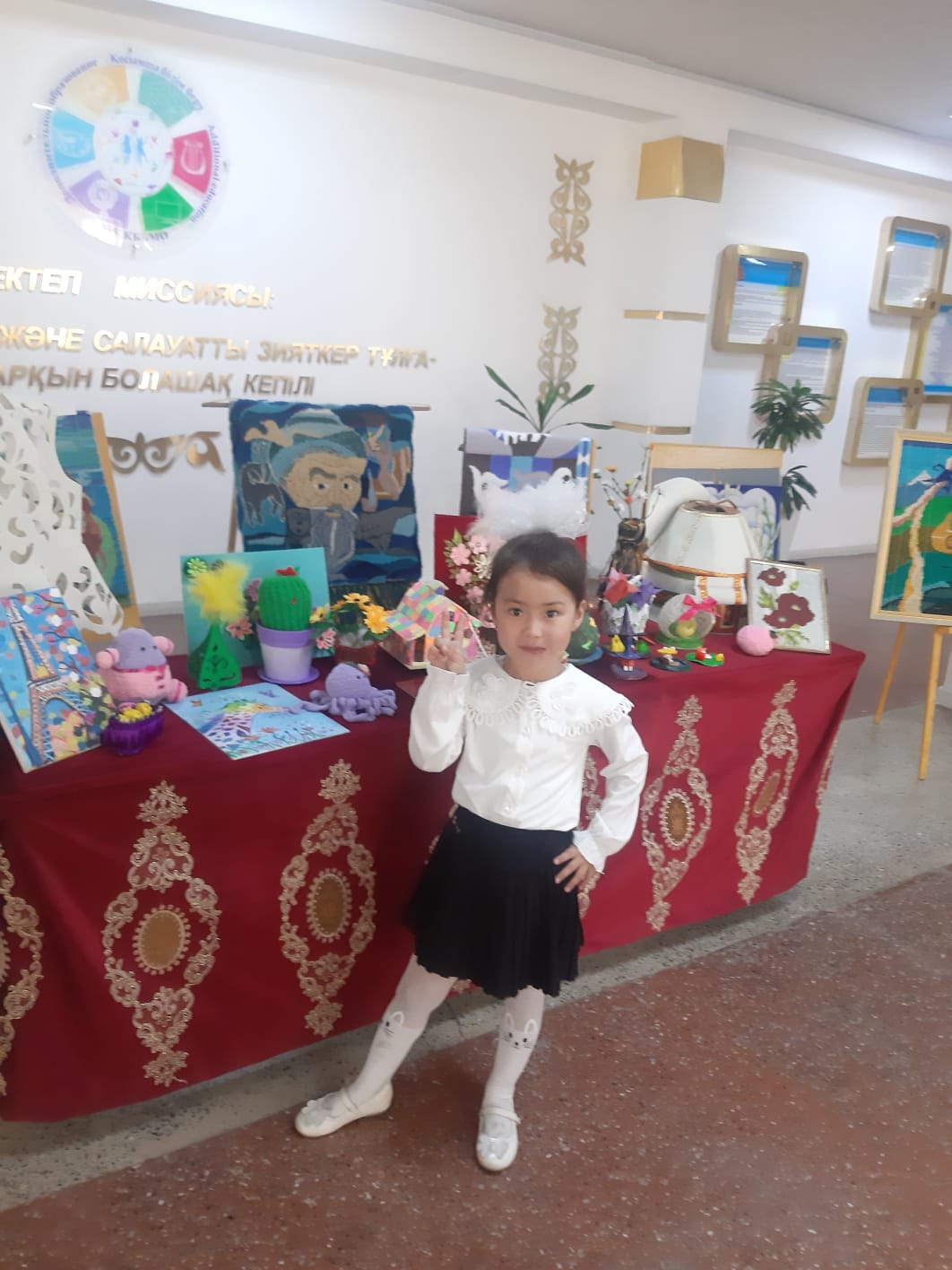 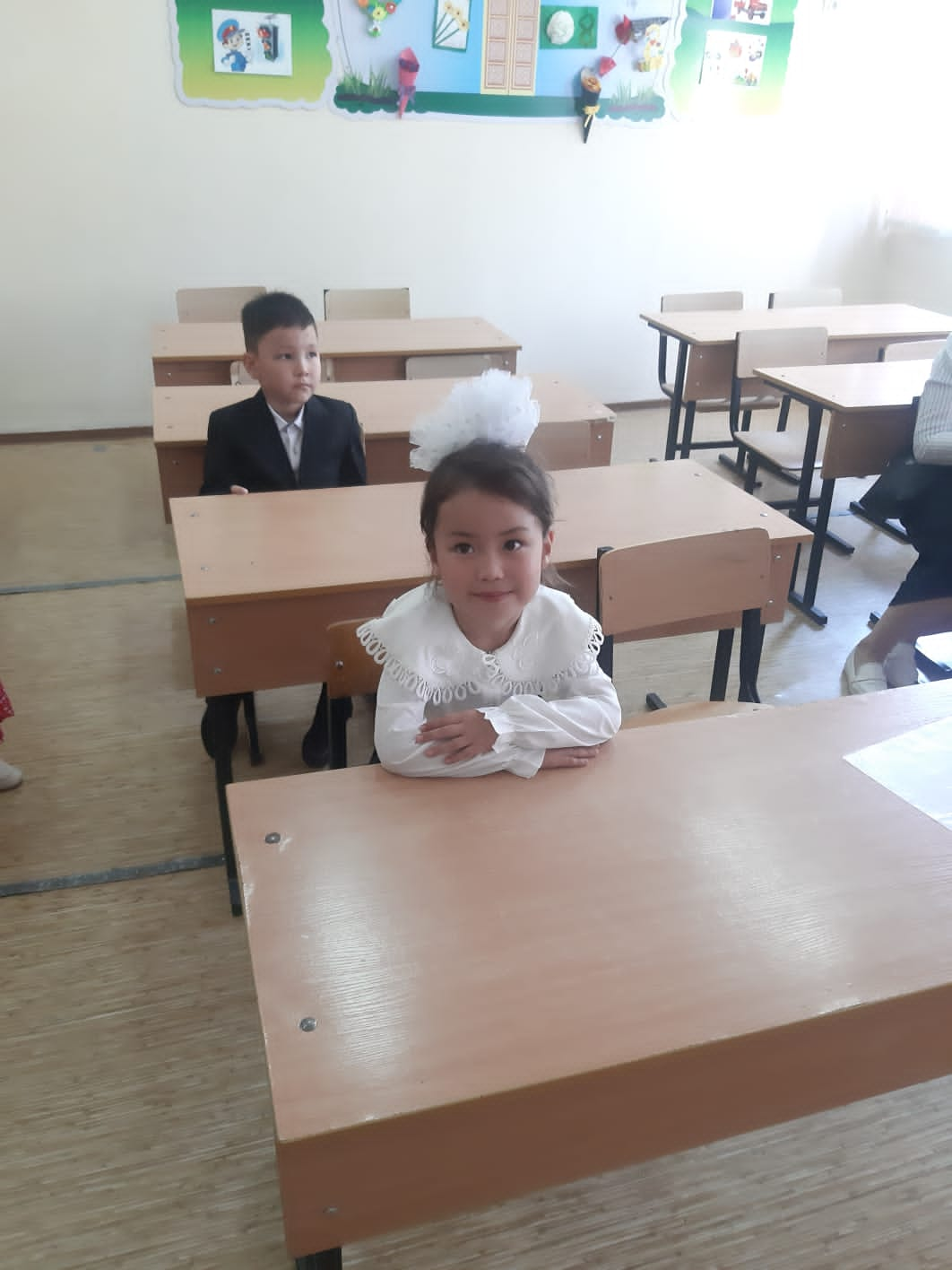 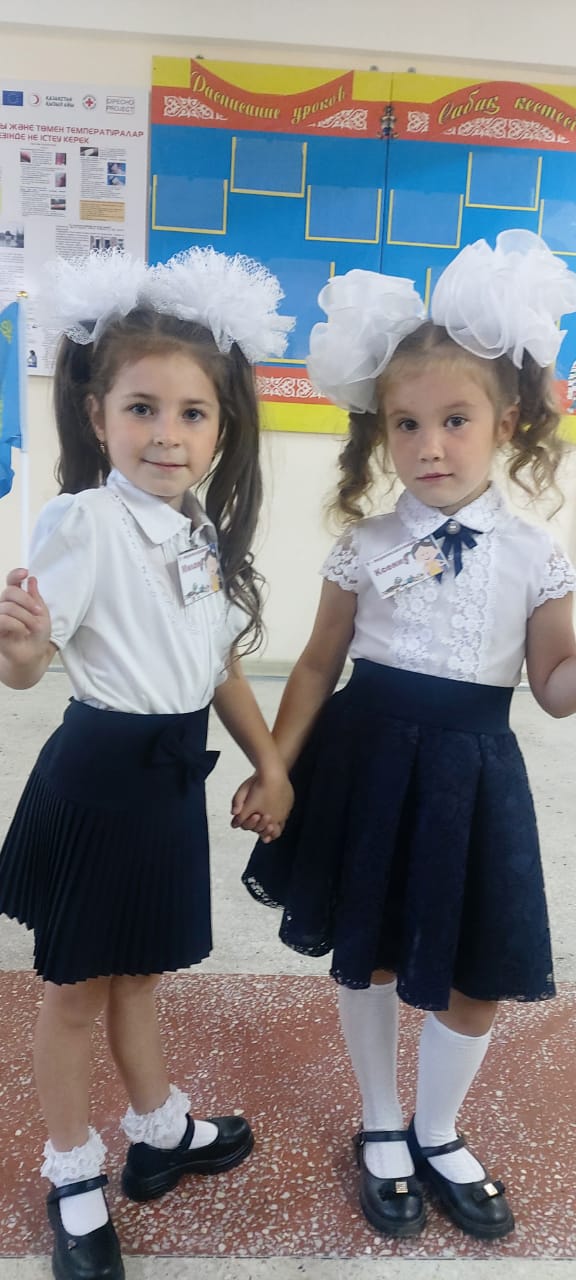 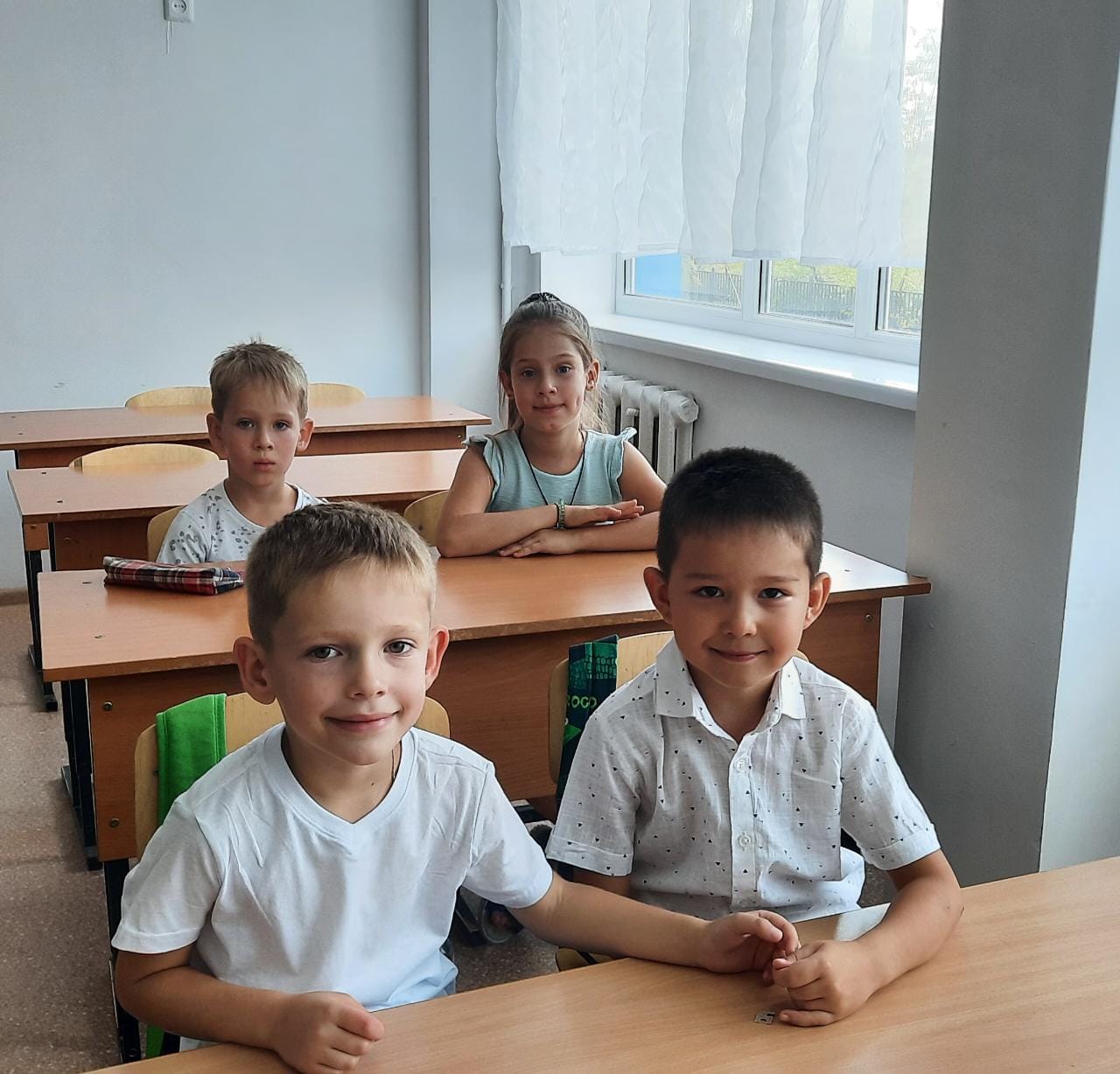 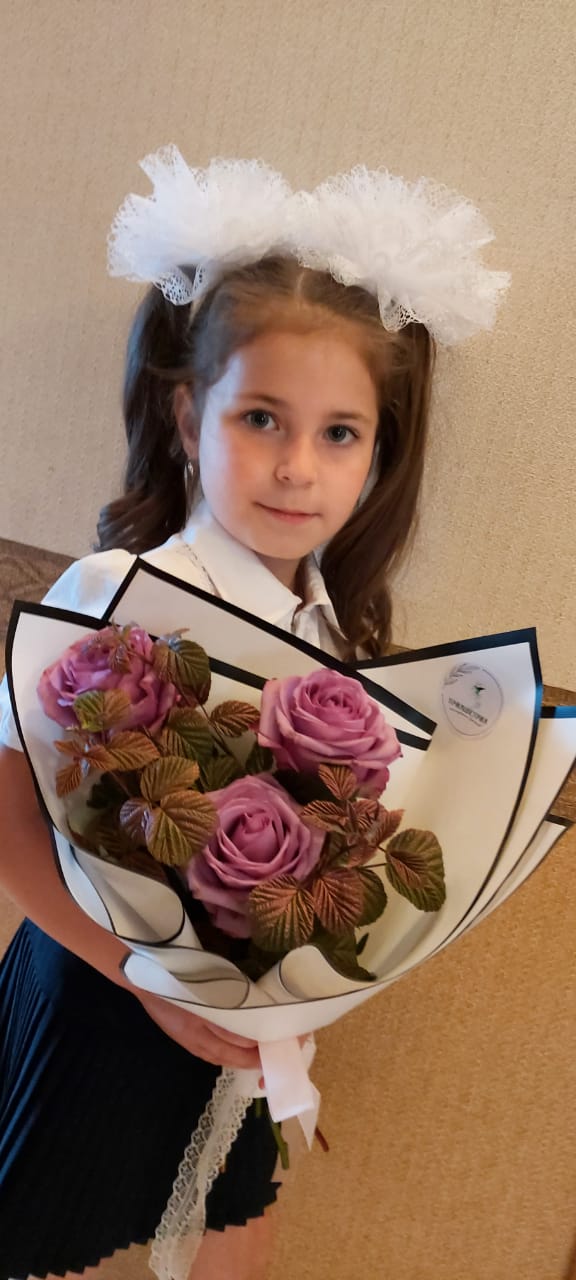 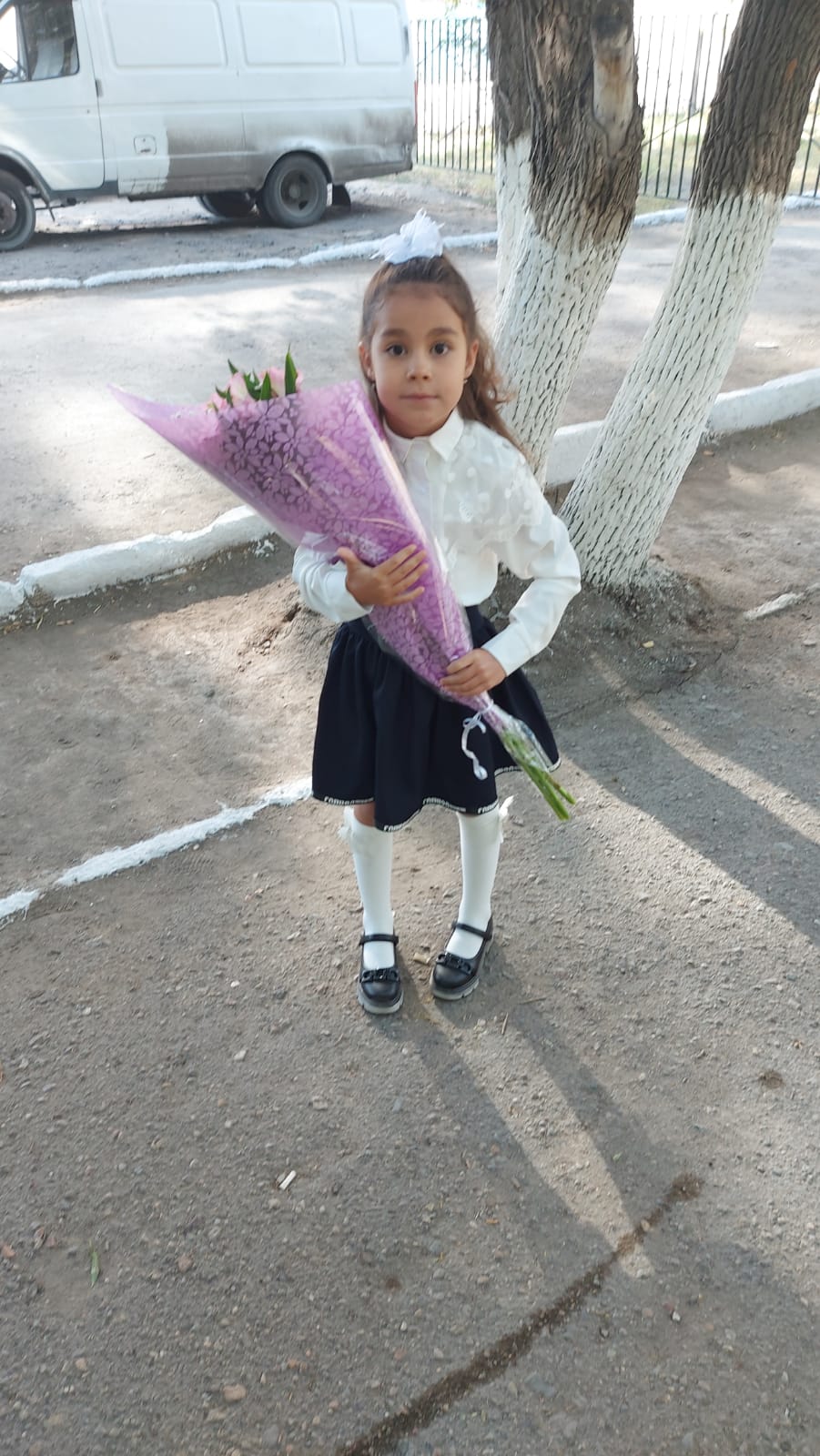 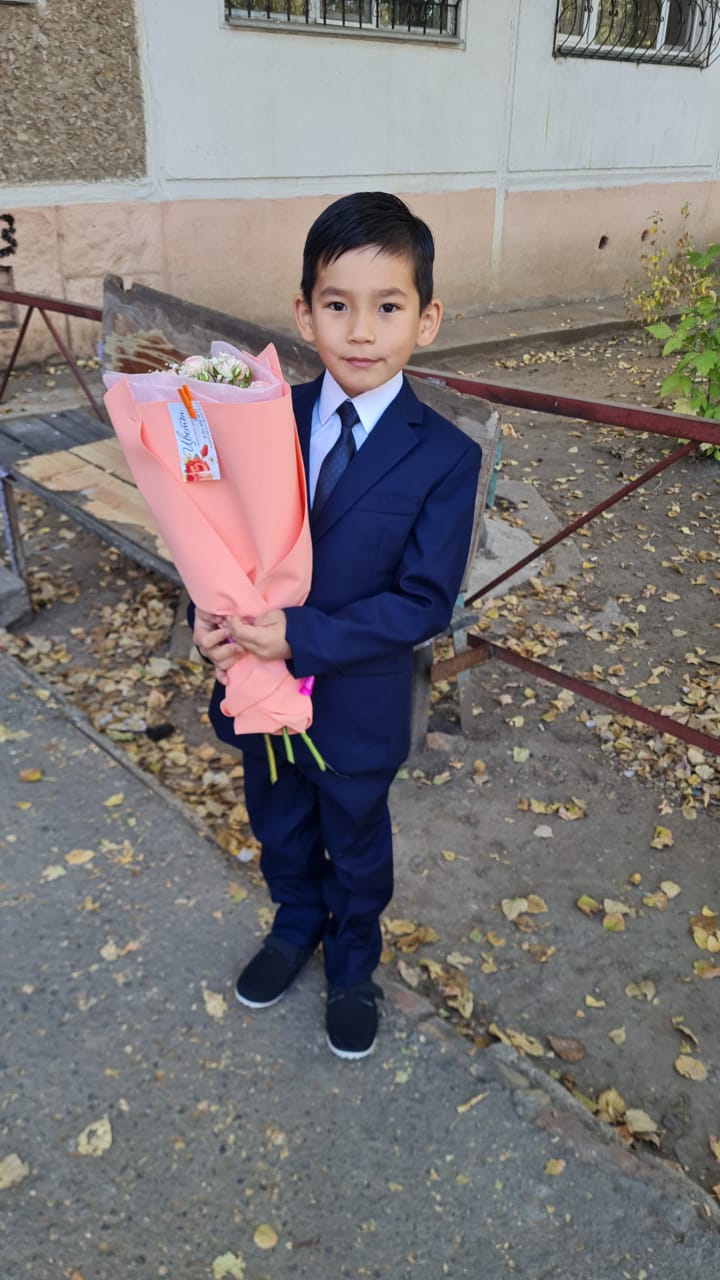 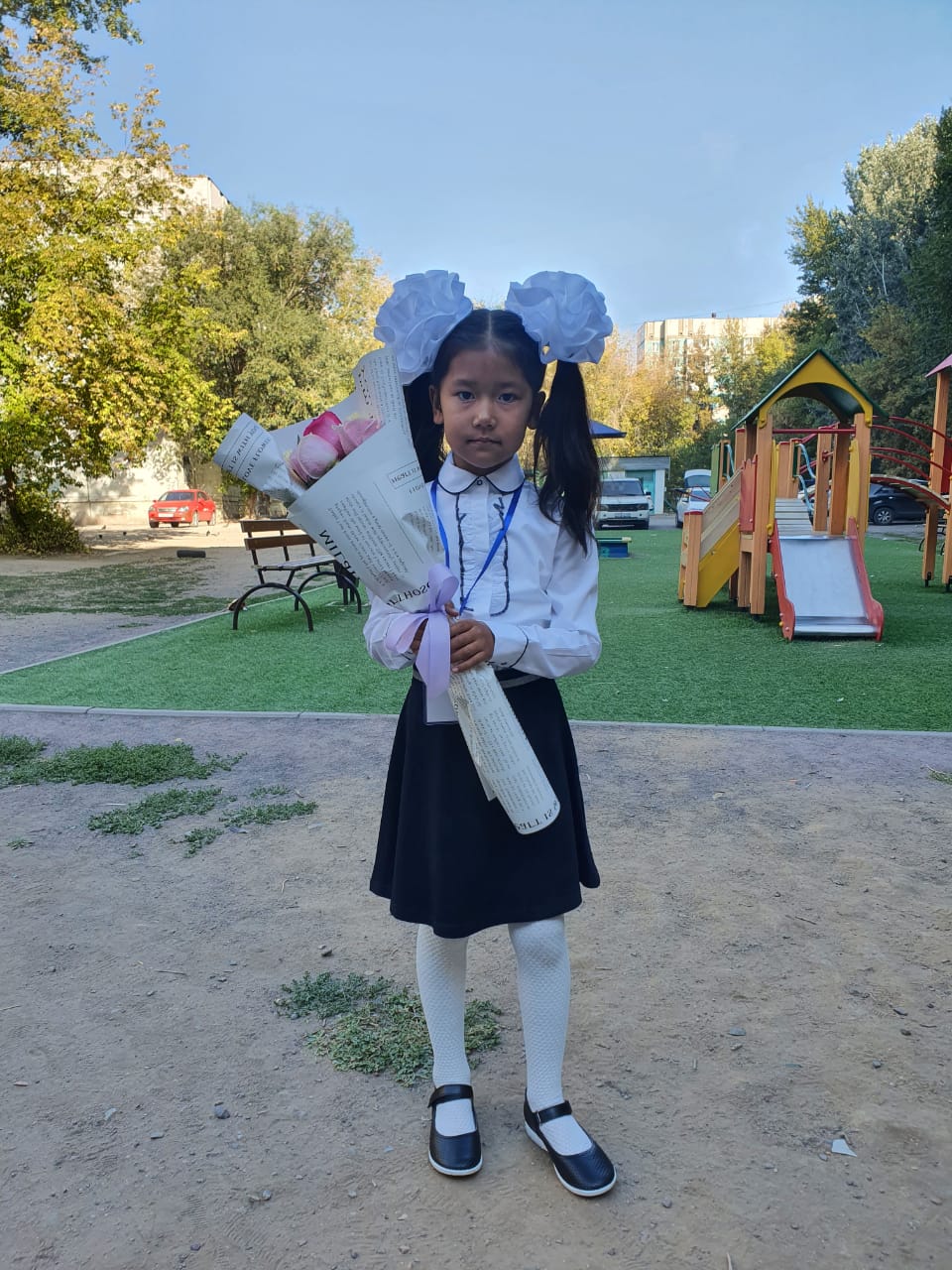 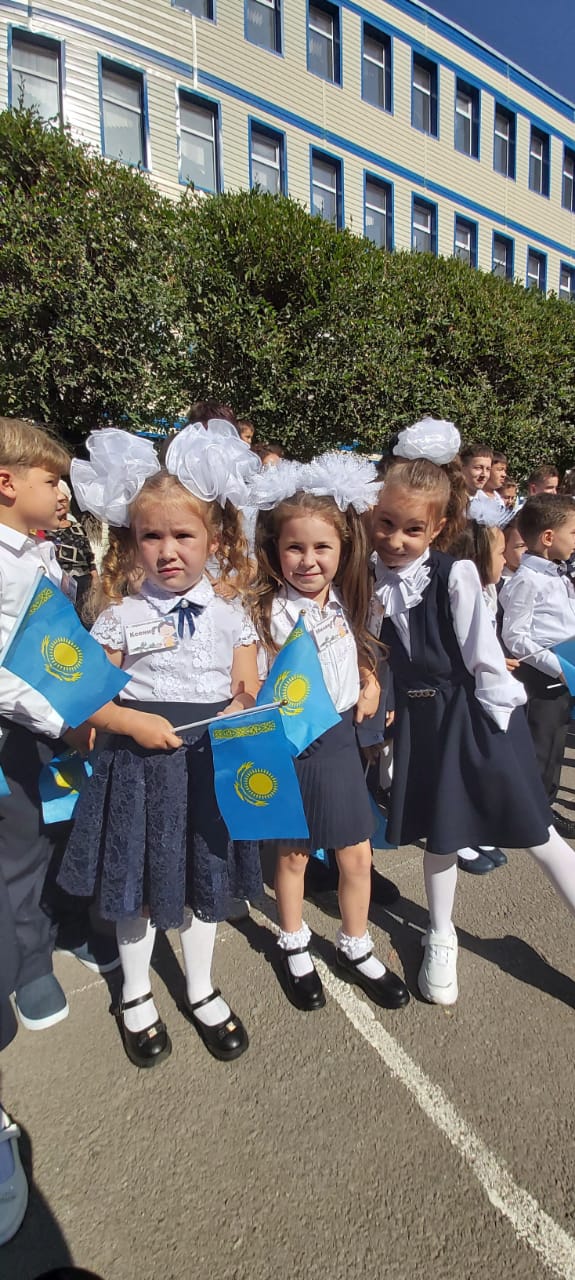 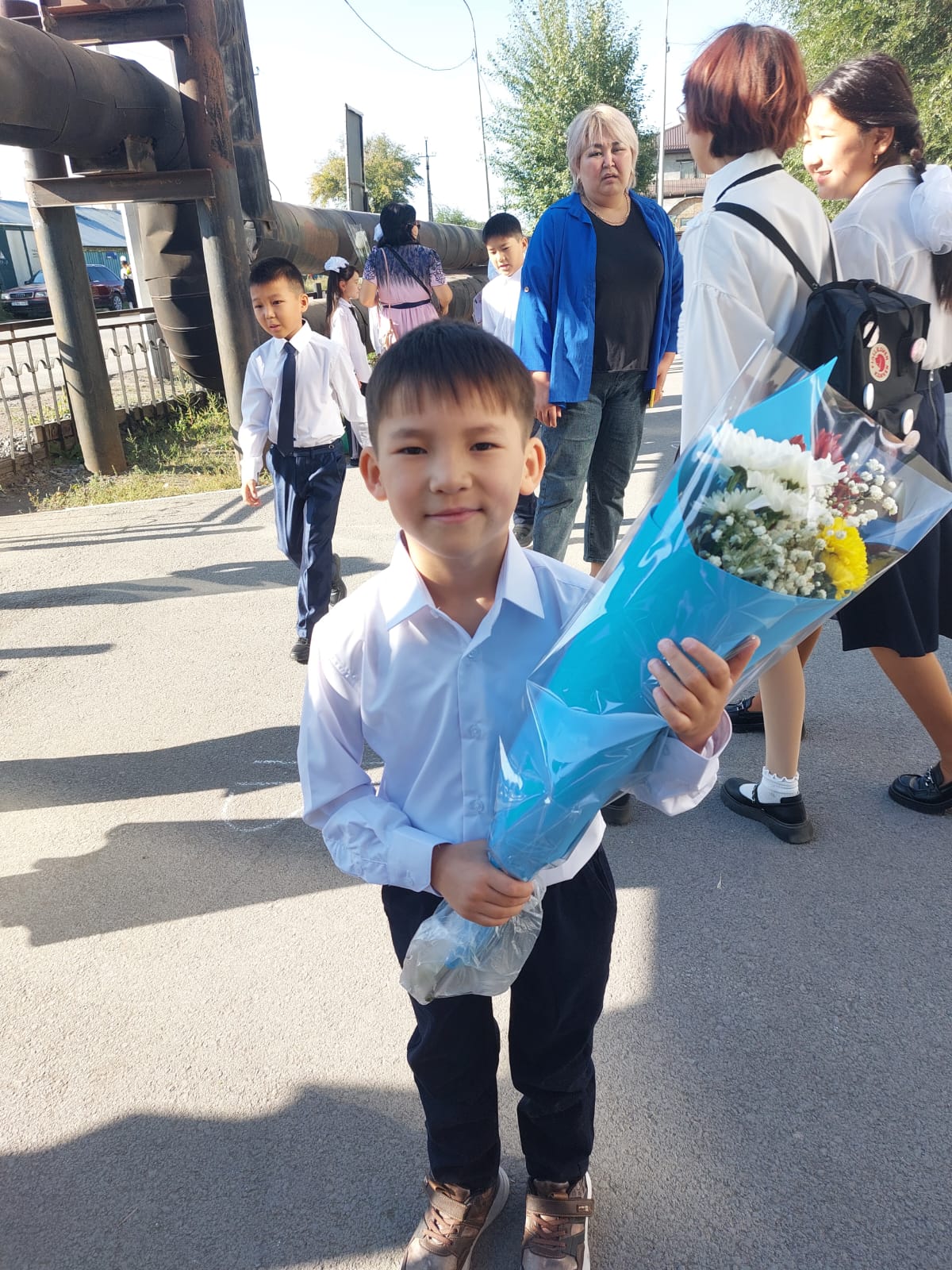 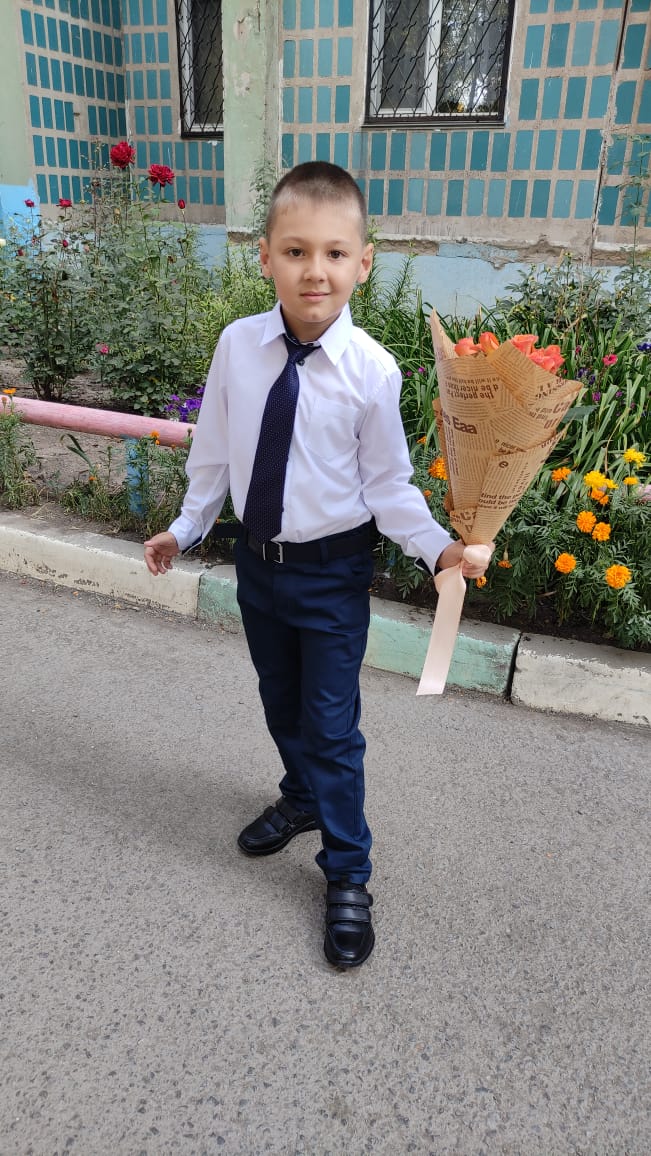